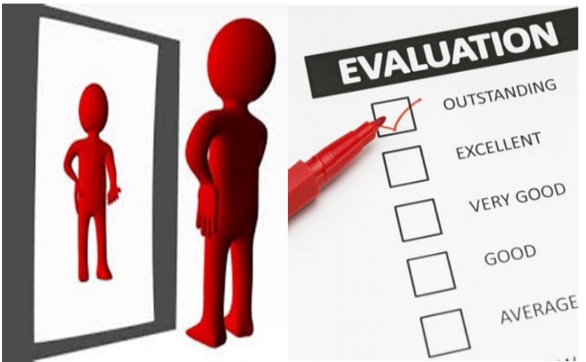 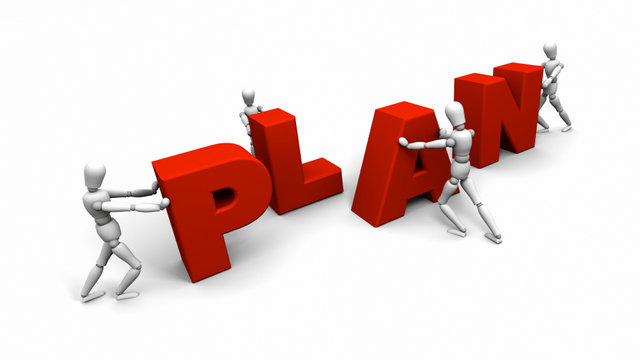 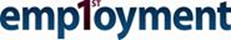 Transformation Self- Assessment & Planning Thomas Wilds  National Subject Matter Expert
Alabama Transformation Workshop
March 3, 2020
The Expectation
Integrated Community Engagement

&
Competitive Integrated Employment
2
The Planning Process
Convening a Change Management Team

  The Agency Self-Assessment

  Components of the Assessment & Plan

 
 Developing the Transformation Plan
3
Convening A Change Management Team
No one person can make the change nor should they try

  Team composition will have an impact om results.

  Have broad representation of stakeholders with 	multiple perspectives

  Set clear expectations for member participation &   	contribution.
4
Supporting Change Management Teams
Training in Team Problem Solving 

Set regular meeting times and dates

 Set agendas in advance 

 Take and distribute minutes, include 	assignments, expectations 

 Facilitate participation for members
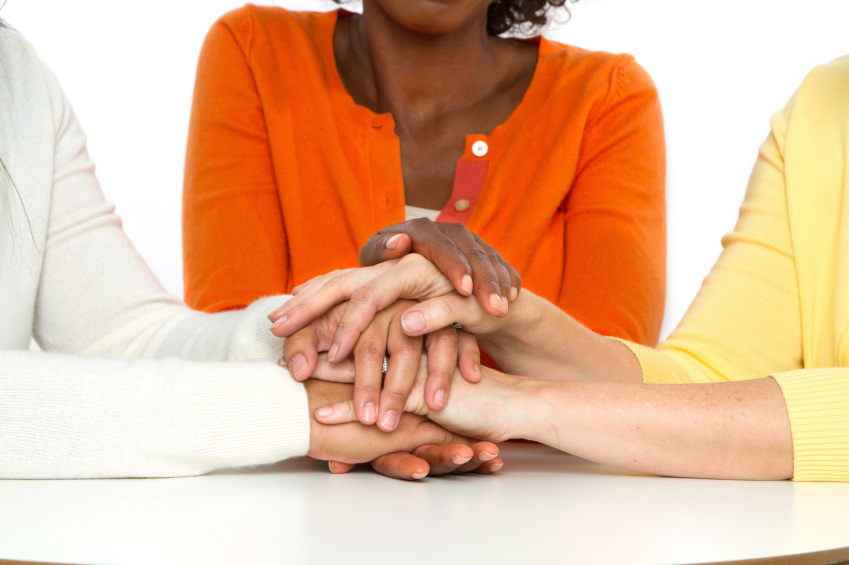 5
Criteria for Performance Excellence in Provider Transformation
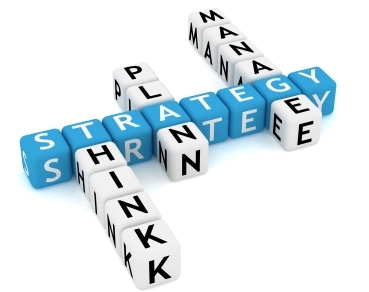 Leadership
  Strategic Planning 
  Customer Focus 
  Workforce Focus 
  Operations Focus
  Measurement, Analysis & Knowledge 	Management
  Results
6
Agency Self-Analysis
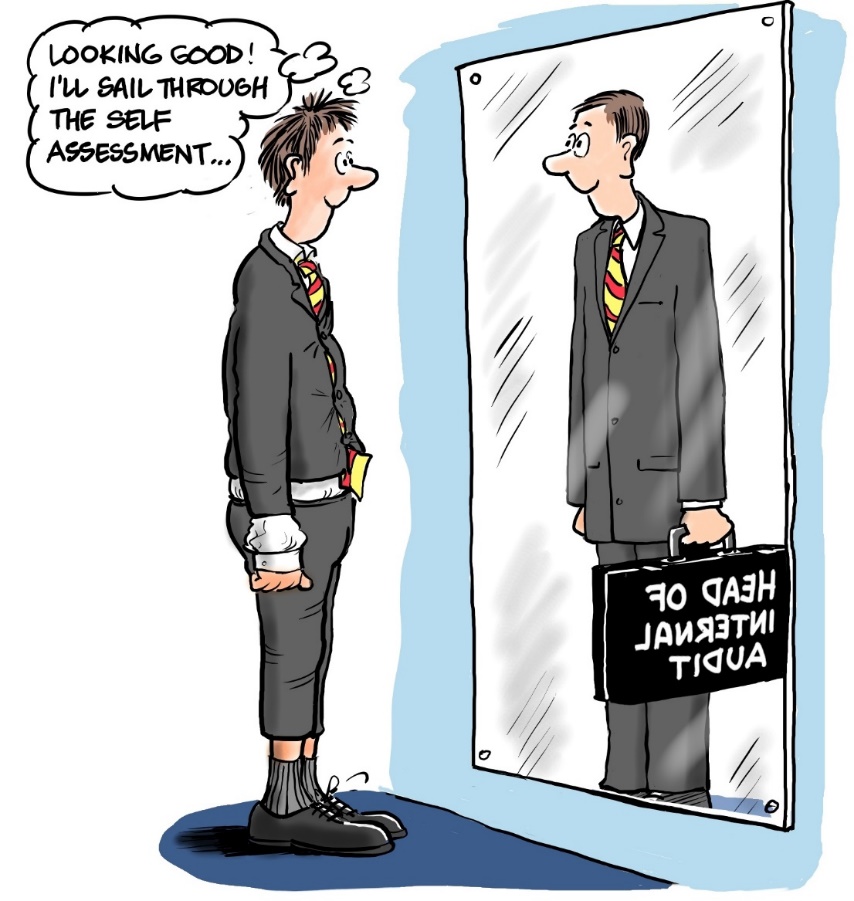 Why self-analysis?

Who should be involved?

What do we do with the results?

How does this relate to the change process?
7
Understanding Who You Are
Take a deep and honest look at your agency and where you are today
Examine what you do 
Look at how you do it
Ask why you do things that way
Understand where you are putting your resources and outcomes
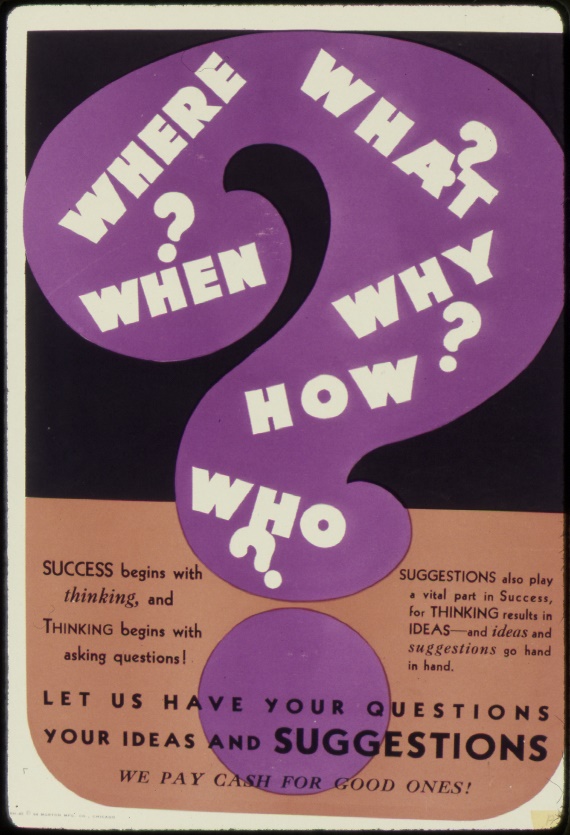 8
Understand the Process of Change - What Will Be Impacted
Important to grasp not only where your agency is but where it is going & what is involved in the process of change

All aspects of the agency are impacted 

Everyone has to be informed and on board

Communication is essential especially during  change
9
[Speaker Notes: MRC in Michigan -]
Leadership
Foundation:	

Vision, values, mission
Team Development
Team Planning
Oversight
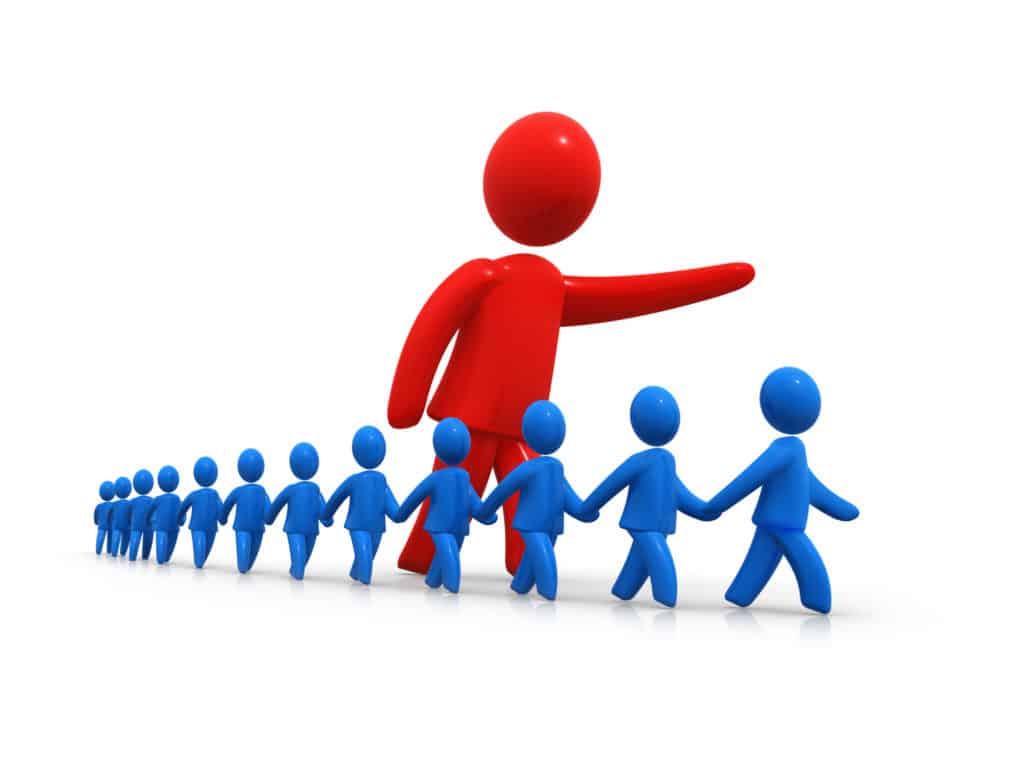 10
Leadership
Communication Planning: Create a culture of inclusion
Mission, Vision, Values
Success stories
Acknowledge contributions
Photos of active engagement
Education-benefits, legal, regulations
Thank you
11
Leadership
Advocacy: How & Who?
  Best practices, legislation, regulations  requirements
  Your agency’s specific needs/ Talking points
  Provider Associations Membership & Training
  APSE & ANCOR Membership
  Testifying for State & Local budgets & government 	oversight Committees
   Relationships with government leaders & elected officials
12
Leadership
Strategic Planning:
 When last developed?

 Who was involved?

 Did it include Community Integrated Engagement Services and Competitive Integrated Employment?
13
Customer Focus
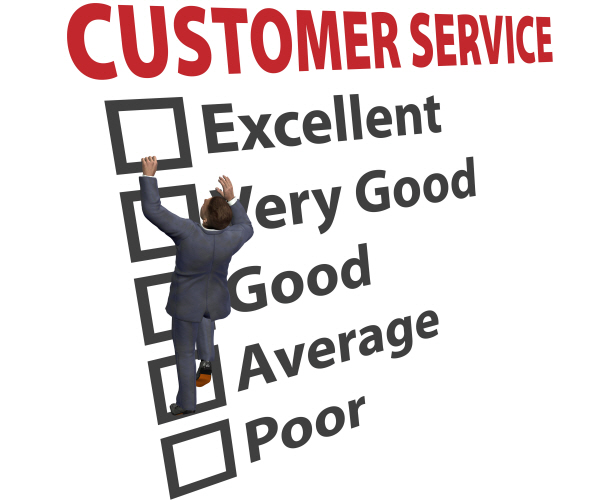 Survey Needs
Person Centered Planning
Assessment in Community Settings
Defining “Educated” Choice
Benefits Planning
Community Manual
14
Workforce Focus
Staff Deployment
 Qualities and Skills
Recruitment and Hiring 
Staff Training  
Staff Support
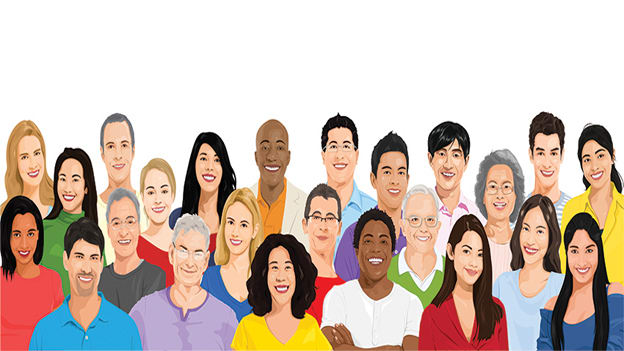 Operations Focus
People Served and Services 
Funding and Relationships
Finance
Development
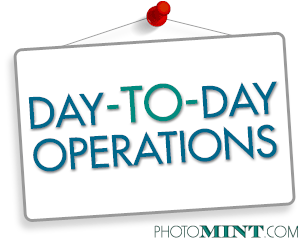 16
Operations Focus
Services:

Who are we serving and what are the services we are currently providing?

How many people are we serving in each area?

What are our funding sources and are we using them optimally?

How do we feel about our quality?
17
Operations Focus
Funding:
Who are our funders ?

Do we have plans to diversify our funding?

Are we participating in local and statewide efforts to get adequate funding for the services we are providing?
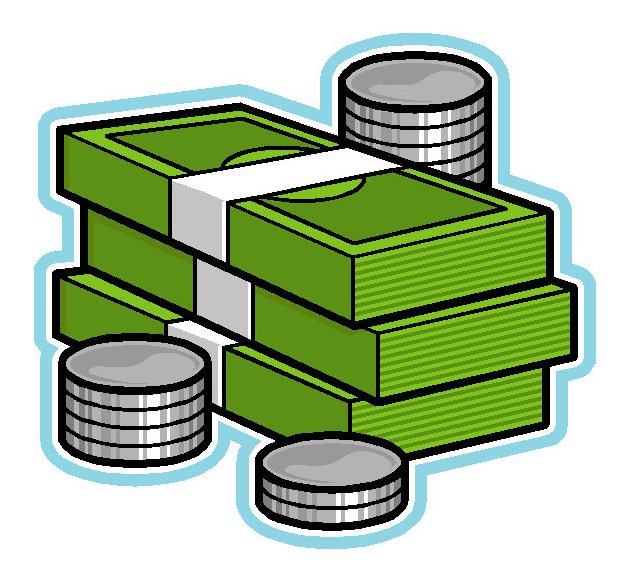 18
Operations Focus
Building Relationships:
What community relationships do we have?

Are our funders pleased with our performance?

How do we know?

Are we getting sufficient referrals from our funders?
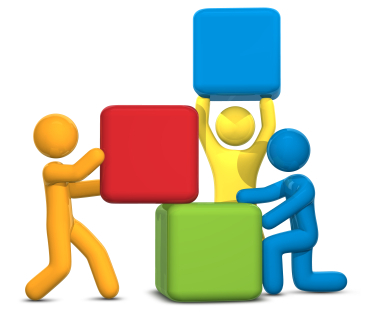 19
Operations Focus
Finance: 
What is our total annual budget?

What percentage does each of the services below represent in our budget? 

Community integrated employment, individual placement 
Community employment, group
Facility based work
Community based pre-vocational services
Facility based pre-vocational services 
Community based day support services
Facility based day support services
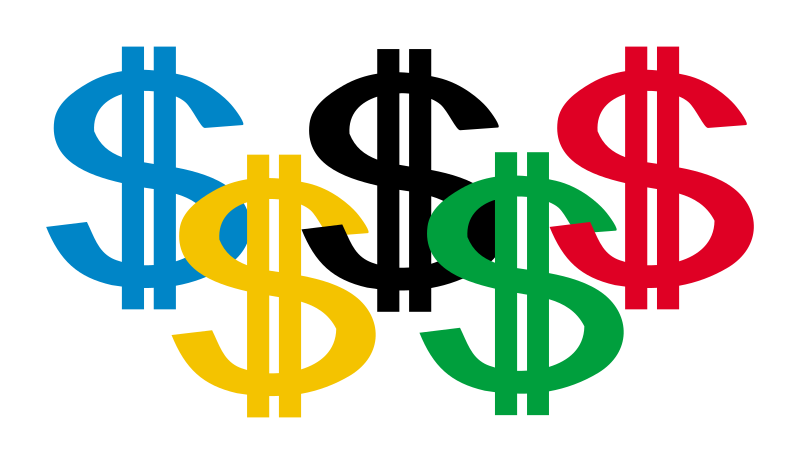 20
FINANCE2
What percentage is staffing of our total budget?

What locations do we operate out of?  Do we own or lease these facilities or offices?

What percent of our budget is devoted to staff development?
21
Operations Focus
Fundraising:
Do we raise private funds or grant dollars?

What percent of private funds are represented in our budget?

Do we have designated staff to do fundraising or grant development?
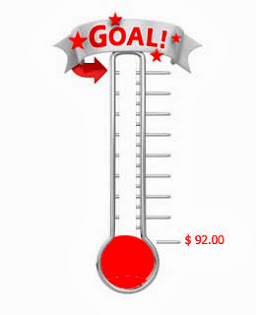 22
Measurement, Analysis and Knowledge Management
Quality Assurance 
 Customer Feedback
23
Quality Assurance
Are we accredited by an entity external to the state? What were the outcomes by the most recent survey?

What were the results of our most recent surveys of quality and compliance by our funding sources regarding community employment and meaningful community day support?

What were the overall strengths and opportunities for improvement in recent surveys?
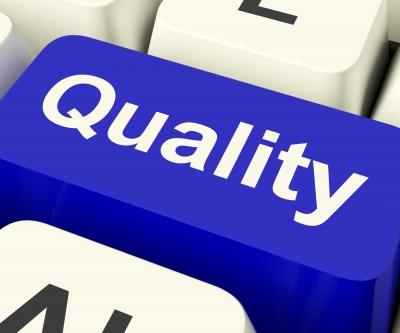 24
Feedback
Do we routinely survey individuals served, their families, case managers, employers and other key stakeholders to assess their satisfaction with services provided?

Do we survey staff routinely to assess their satisfaction with the support and training provided to them?

Do we respond to the feedback that we get through the surveys and take action as needed?
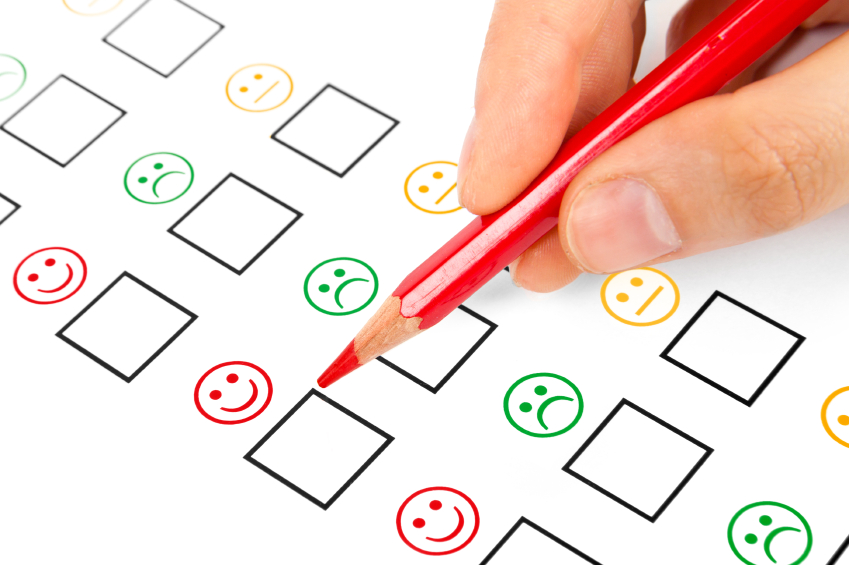 25
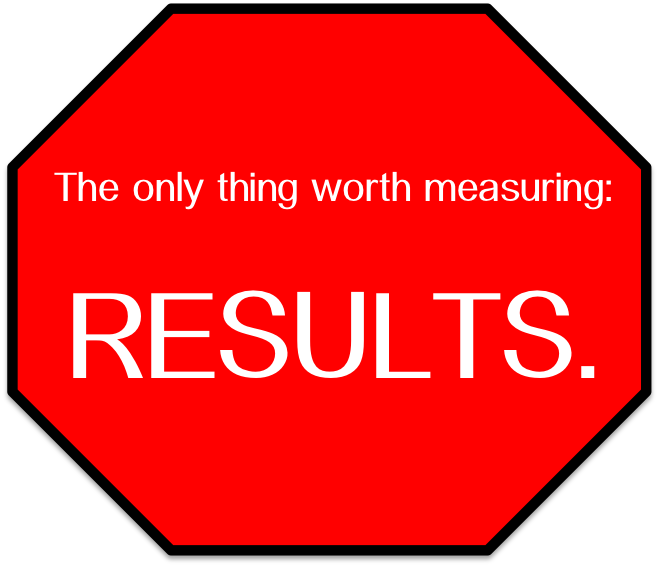 Data 
Benchmarking
Information Technology
26
Data and Benchmarking
Do we use data to benchmark our performance in achieving individual and agency outcomes towards community integrated employment?
Do we record data on competitive integrated employment including:
Length of time to placement
Type of placement achieved 
Wages/hours of work
Method for placement
Career advancement or termination of employment 

Do we use data for management purposes?
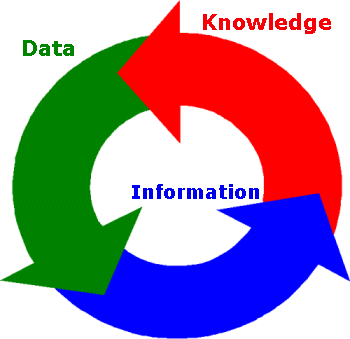 27
Information Technology
Do we have an electronic data based system for customer information and data collection?

Do we have strategies and devices for communication with staff in the community? 

Do we compensate staff for use for personal devices if they are required to use them?
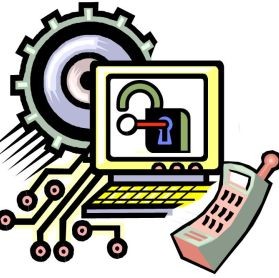 28
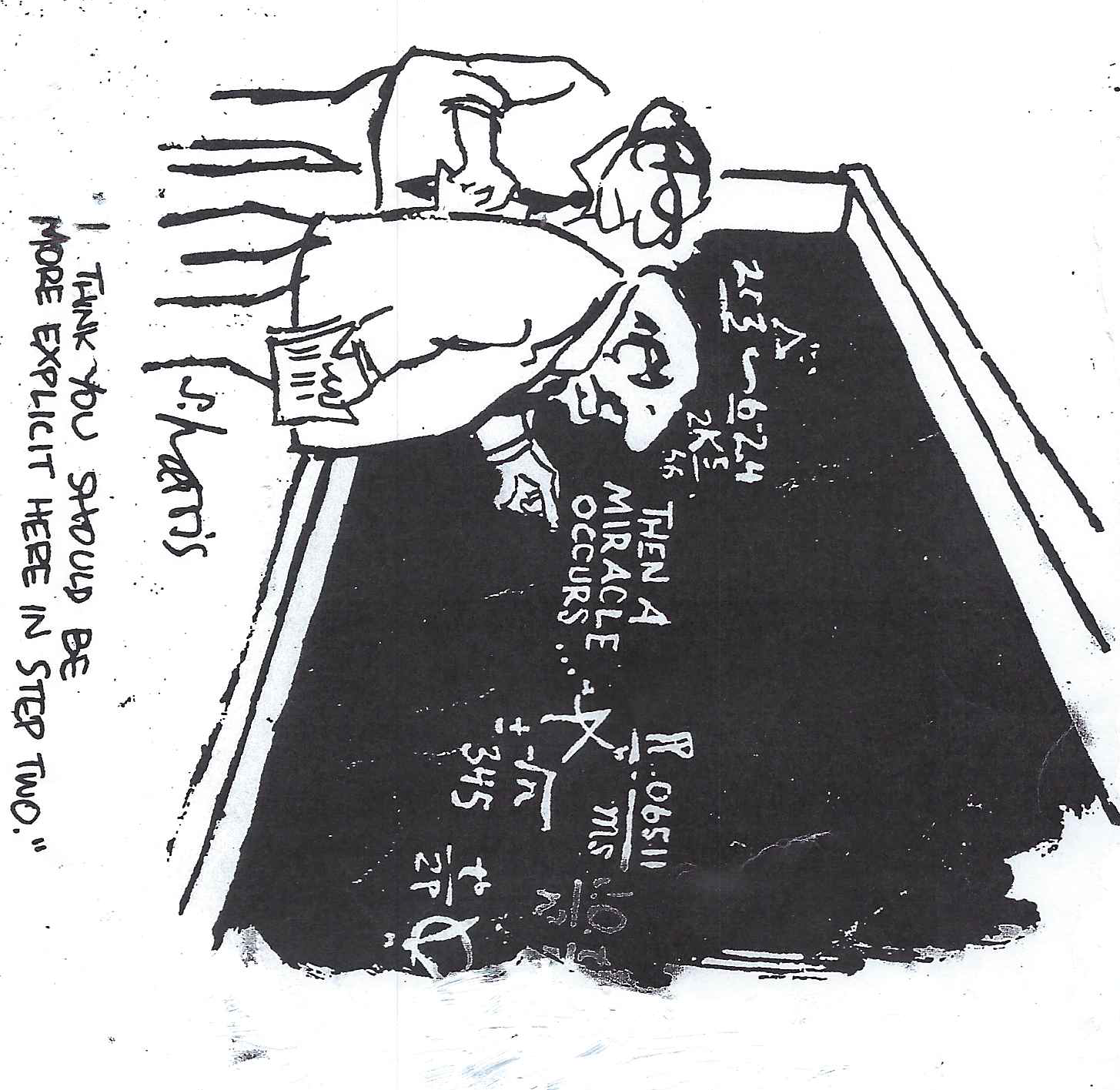 5. Measurement, Results, Analysis and Data Management
29
5. Data-based Decision Making
Project progress in all areas
 Collect data
 Manage knowledge
 Add technology
 Create Efficiencies
 Document 
 Move Forward
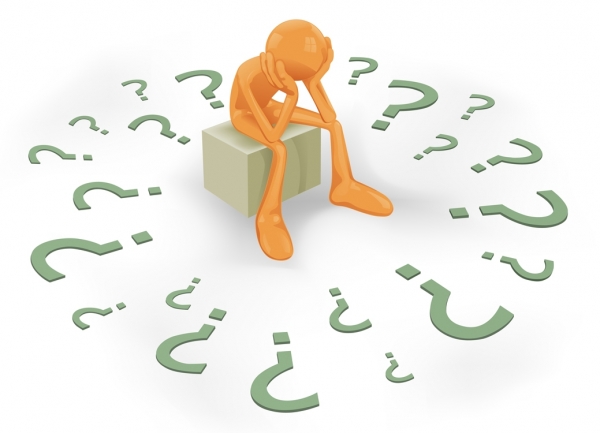 30
Transformation Plan Development
Collect data in each area	
 Prioritize areas to be addressed
 ID team members & establish meeting 	rules
 Identify issues, planning steps & timelines
 consider technology & create Efficiencies
 Document meetings
 Move Forward
31
intermediate – evaluate finance
32
Group Discussion 1
How will you prepare the team for the planning process?
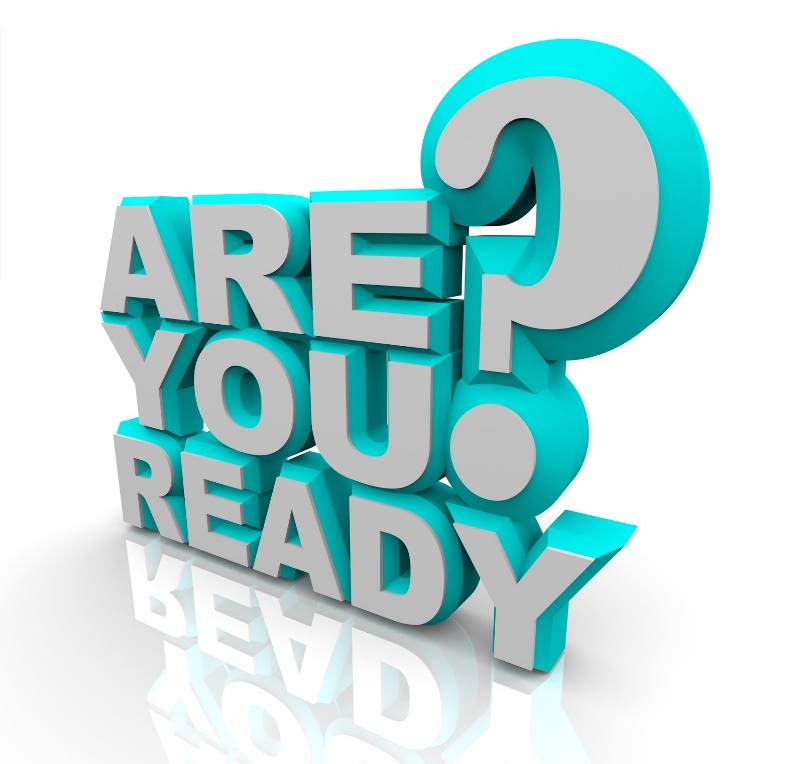 33
Group Discussion 2
What information & research should be gathered to inform your strategic planning team?
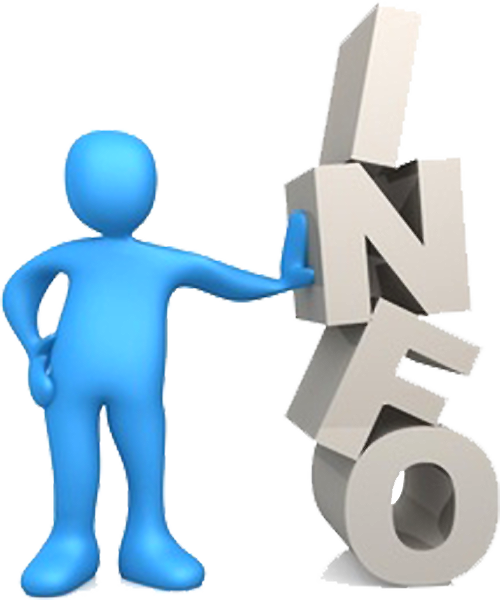 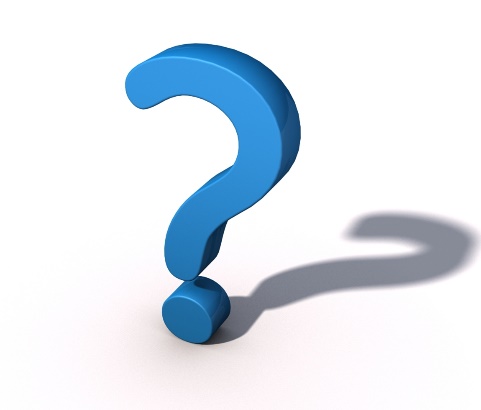 34
Group Discussion 3
Describe the process for strategic planning that worked or could work well within your organization.
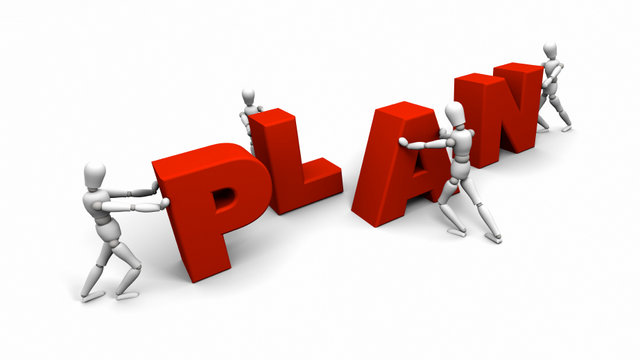 35
Group Discussion 4
What efficiencies might you target initially?
36
Group Discussion 5
How will you assess the effectiveness of each  area of your strategic plan?
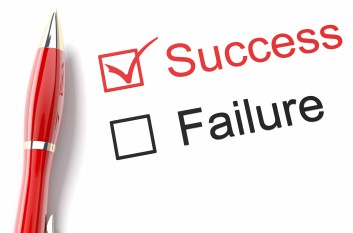 37